仆步
仆步
一腿全蹲，大腿和小腿贴紧，臀部接近小腿，膝部与脚尖稍外展；另一腿自然伸直，脚尖内扣，两脚着地。
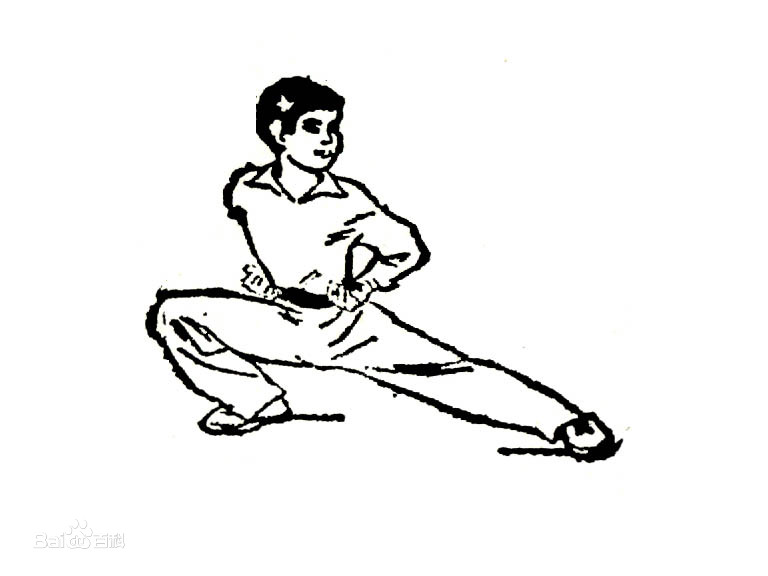 易犯错误：
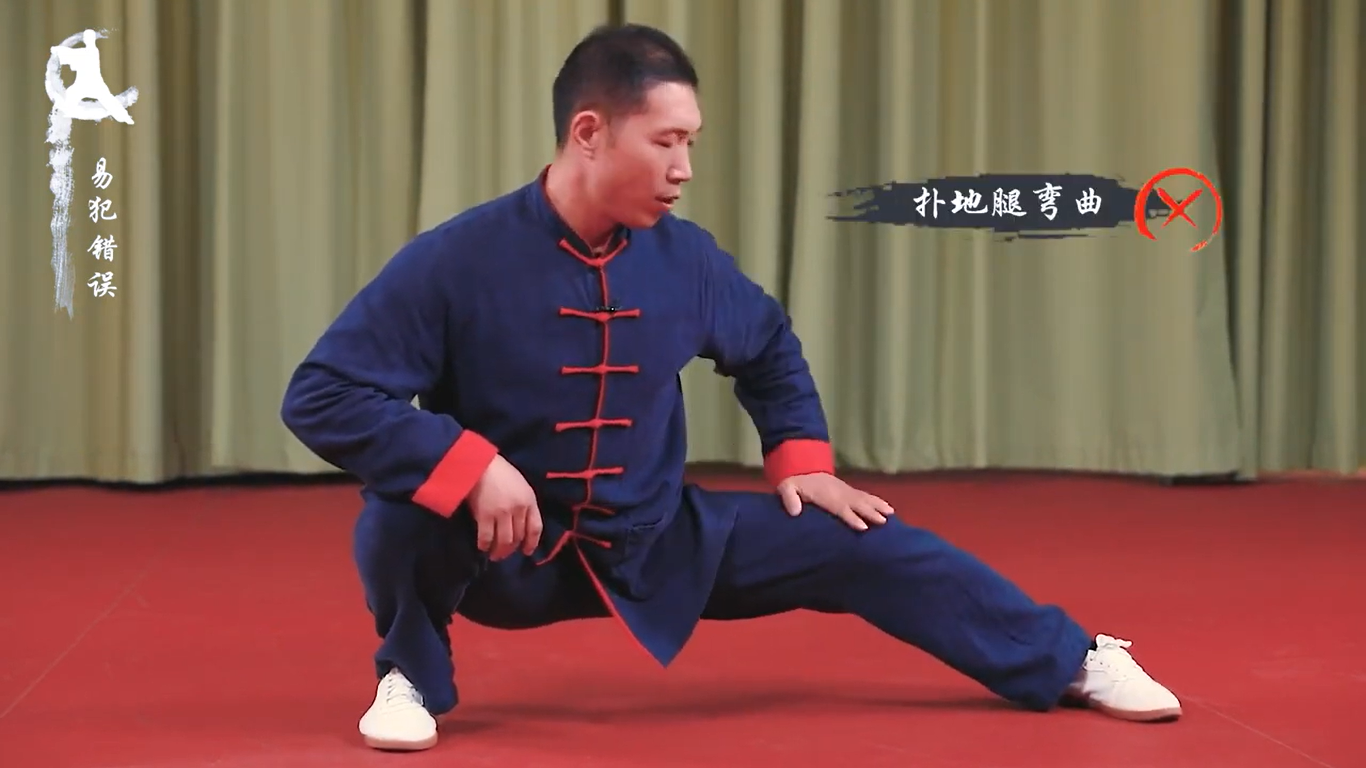 易犯错误：
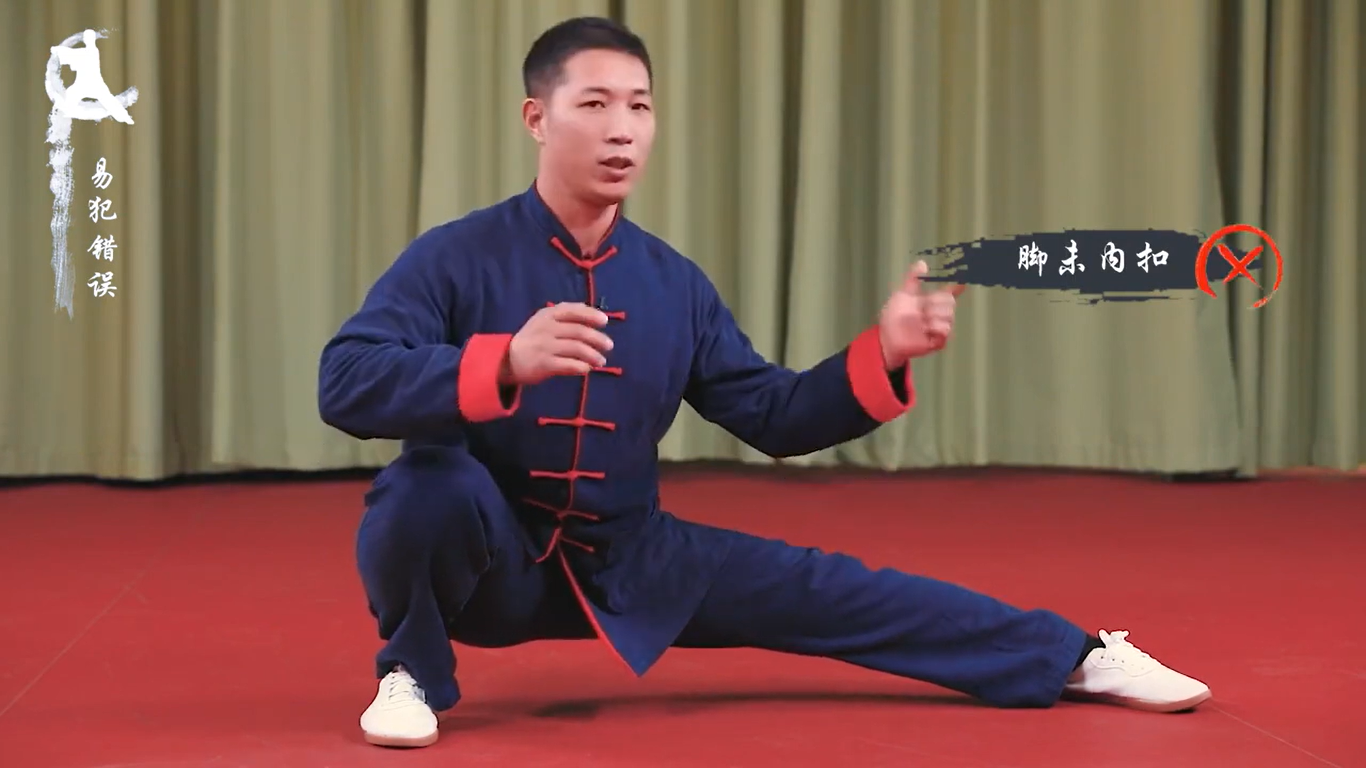 易犯错误：
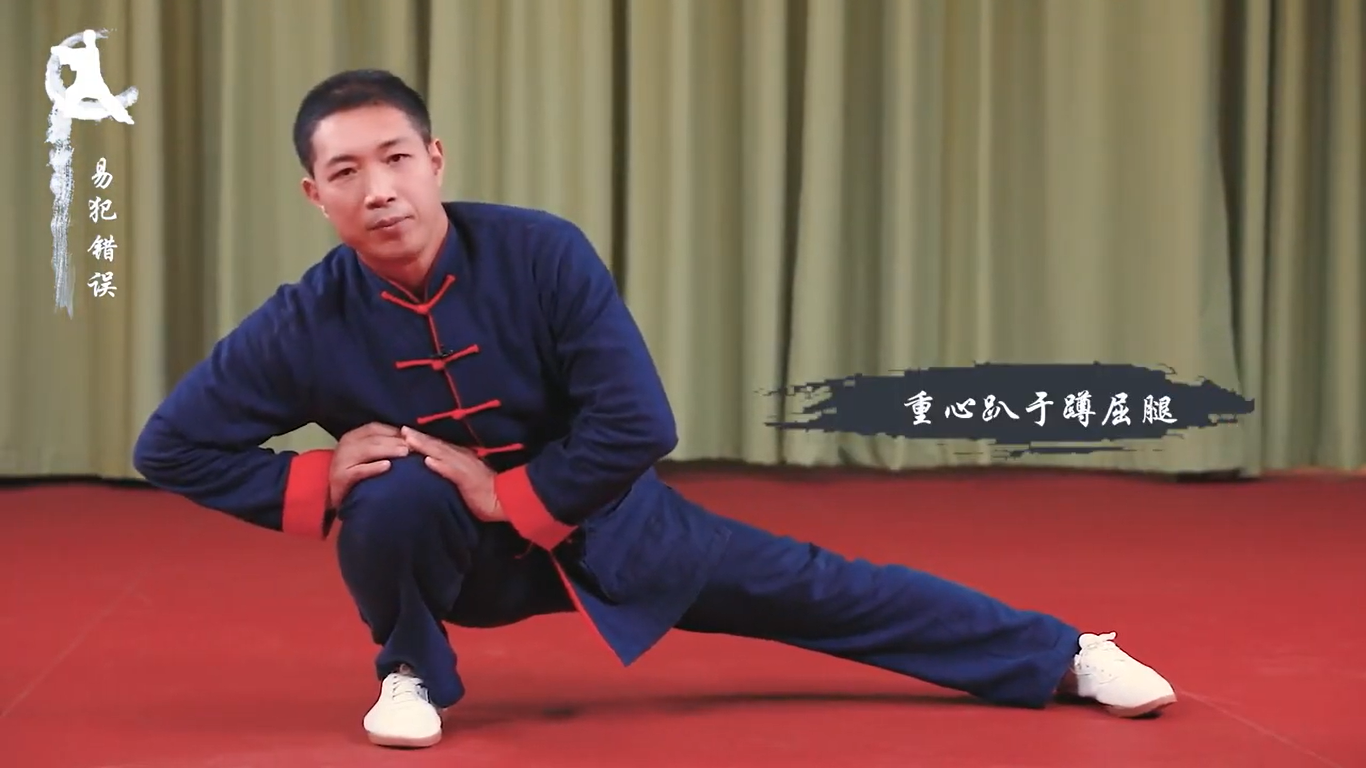